Personality
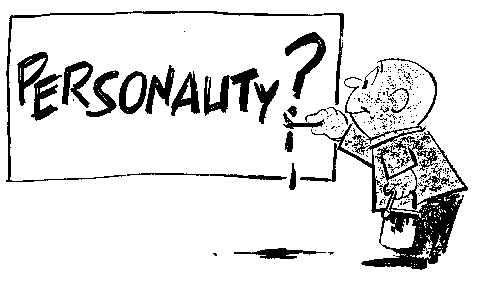 Part I – Introduction & Main Theories
Personality
The psychological qualities that bring a consistency to an individual’s thoughts and behaviors in different situations and at different times

A continuously changing process, shaped by our individual needs and cognitions and by external pressures from the social environment
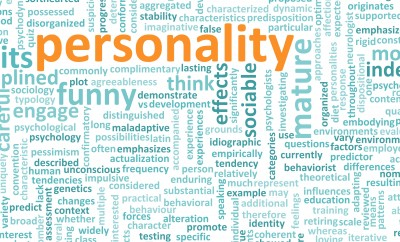 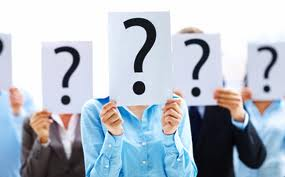 Personality
Type A vs. Type B
Generic description of our personalities 
No research based theories

Most individuals have a combination of both types mixed throughout their specific personalities
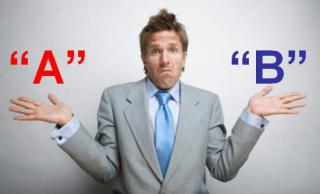 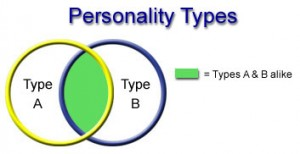 Personality
Type A Traits
Generally has a higher stress level
Enjoy achievement of goals, with greater enjoyment in achieving of more difficult goals. They are thus constantly working hard to achieve these.
Find it difficult to stop, even when they have achieved goals
Feel the pressure of time, constantly working flat out
Highly competitive and will, if necessary create competition
Hate failure and will work hard to avoid it
Type B Traits
Generally lives at a lower stress level
Work steadily, enjoying achievements but not becoming stressed when they are not achieved.
When faced with competition, they do not mind losing and either enjoy the game or back down
May be creative and enjoy exploring ideas and concepts
Are often reflective, thinking about the outer and inner worlds
Personality
Main Theories
Psychodynamic Theory
Developed by Sigmund Freud
Calls attention to motivation, especially unconscious motives, and the influence of our past experiences

Humanistic Theory
Emphasizes the present, “subjective reality”
What we believe is important now
what we think of ourselves in relation to others
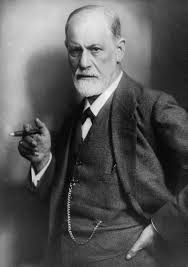 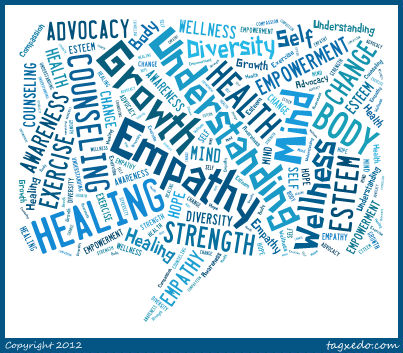 Personality
Main Theories
Social Cognitive Theory
Derived more from experiments rather than clinical work
Based on the idea that personality is a result of learning, perception and social interaction

Trait Theory
A theory that suggests our personalities are composed of various fundamental personality dimensions
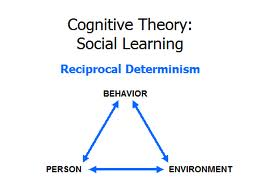 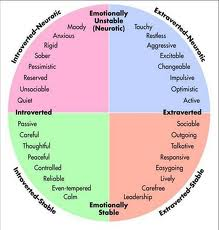 Personality
Psychodynamic Theory
Freud believes that the unconscious and hidden parts of the mind were a source of powerful impulses, instincts, motives, and conflicts that energize our personality

Developed this theory through psychoanalysis
Focused on how the mind’s energy is exchanged, transformed, and expressed
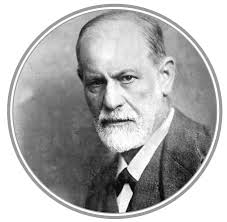 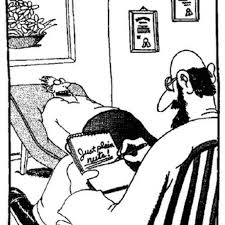 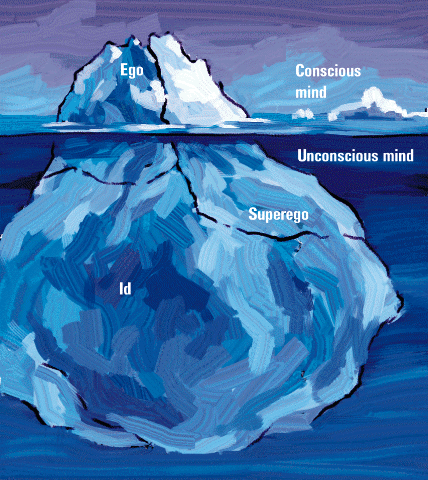 Ego
Conscious Mind
Unconscious 
Mind
Superego
Id
Personality
Freud saw human personality as an iceberg with three parts: The Ego, Superego and Id. 

In this model, the Superego and the Id were antagonist parts, regulated by the Ego.
Personality
Psychodynamic Theory
The Id
The primitive, unconscious reservoir that houses the basic motives, drives and instinctive desires that determine our personalities. 
Always acts on impulse and seeks immediate pleasure
The only part of the personality present at birth
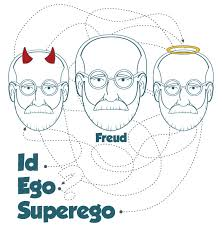 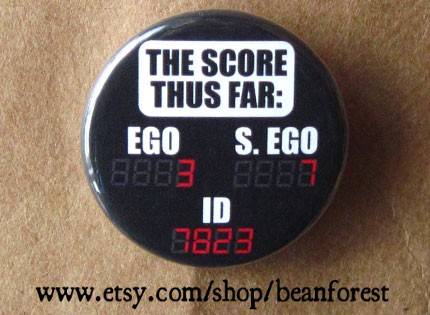 Personality
Psychodynamic Theory
The Superego
The “police” of personality and is responsible for morals and values learned from society. 

Develops as a child when we form an internal set of rules based on external experiences
The inner voice of “Should” and “Should Not”
Often conflicts with the id because the id wants what feels good and the superego wants what is right and moral
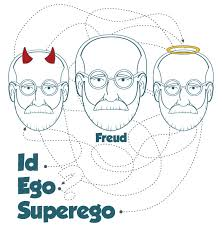 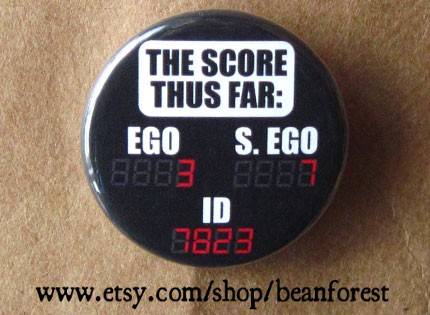 Personality
Psychodynamic Theory
The Ego
The conscious, rational part of the mind
Regulates the conflict between the id and the superego

Must figure out a way to satisfy one’s desires, while not violating one’s moral code. 
When this balance becomes upset, conflicted thoughts and behaviors that signify a mental disorder may be the result
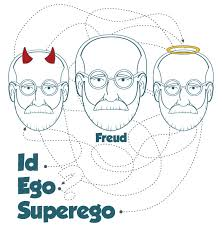 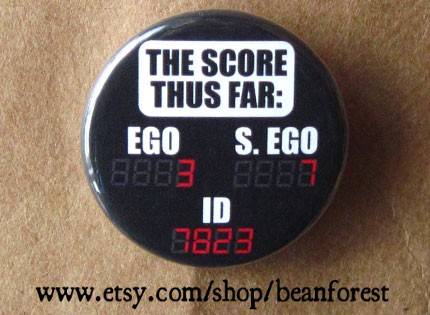 Personality
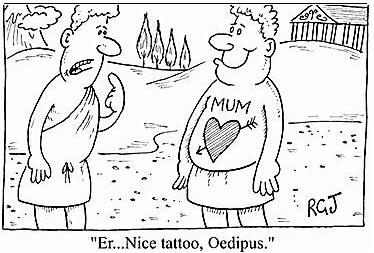 Part II – Psychosexual Stages & 
Defense Mechanisms
Personality
Psychosexual Stages
Freud believed that our early experiences stayed with us and affected us throughout our development, especially with regards to sex
Should something happen in the early years, people will have problems to overcome later in life specifically dealing with sexuality:
Oedipus Complex: Boy in love with their mother
Identification: Boys love their mom/identify with their dad
Penis Envy: Girls desire to have a penis-attracted to males
Fixation: Occurs when development is stopped at a particular stage
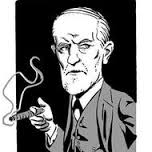 Personality
Psychosexual Stages
Personality
Ego Defense Mechanisms
Ego defense mechanisms are the largely unconscious mental strategies to reduce anxiety or conflict

In other words, our unconscious mind develops strategies to deal with threatening thoughts, memories, etc.
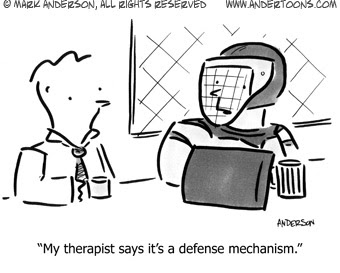 Personality
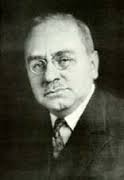 Neo-Freudians
Freud was a controversial figure, and many of his collogues broke away from his view, but still maintained a psychodynamic aspect to their theories
Alfred Adler
Importance of childhood social tension
Karen Horney
Sought to balance Freud’s masculine biases
Carl Jung
Emphasized the “Collective Unconscious”
Concept of a shared, inherited reservoir of memory traces from our species’ history
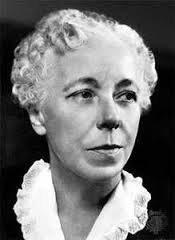 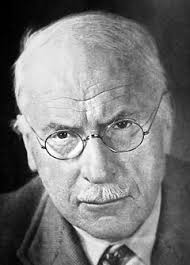 Personality
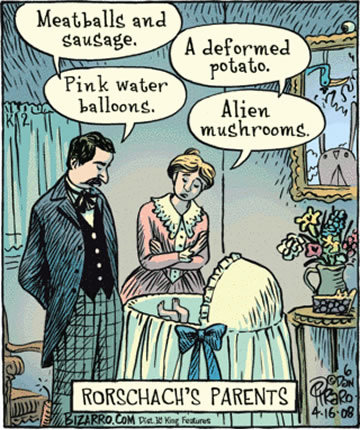 Part III – Assessing the Unconscious
Personality
Freud and Neo-Freudians determined that certain tests needed to be created in a way that would help to “project” what was present in the unconscious
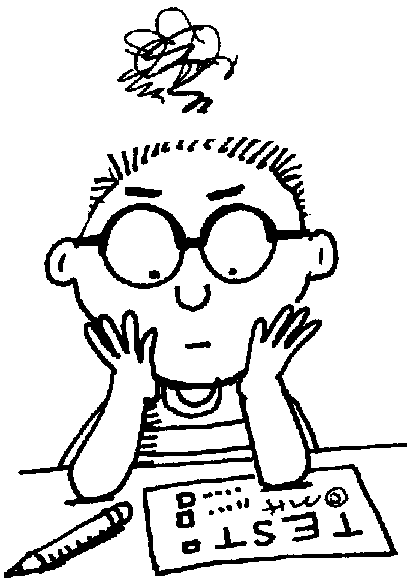 Personality
Projective Test
A personality test that provides ambiguous stimuli designed to trigger projection of one’s inner dynamics

Two Most Popular:
Thematic Apperception Test (TAT)
Rorschach’s Inkblot Test
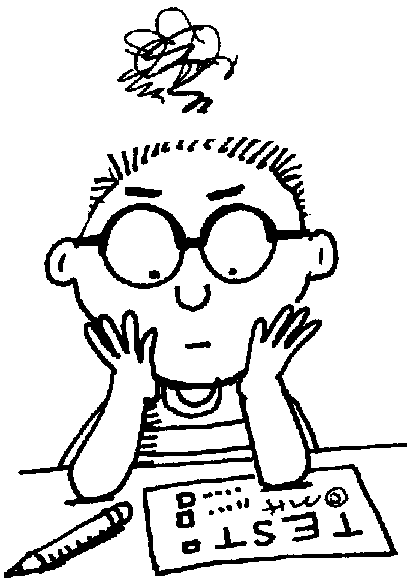 Personality
Thematic Apperception Test (TAT)
A projective test in which people express their inner feelings and interests through the stories they make up about ambiguous scenes 
Giving the subject a picture that is ambiguous (can have several meanings) and ask them what is occurring.
Their answers supposedly reveal their unconscious
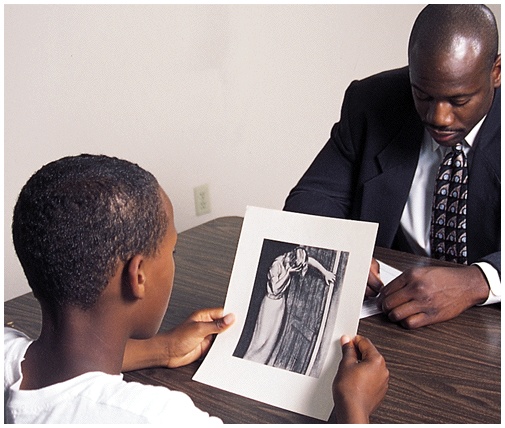 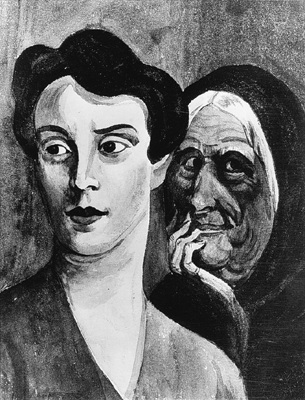 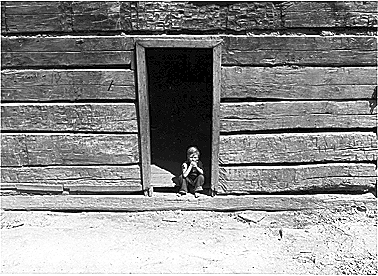 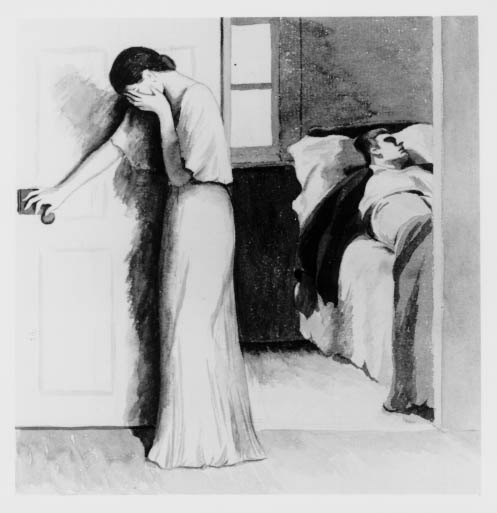 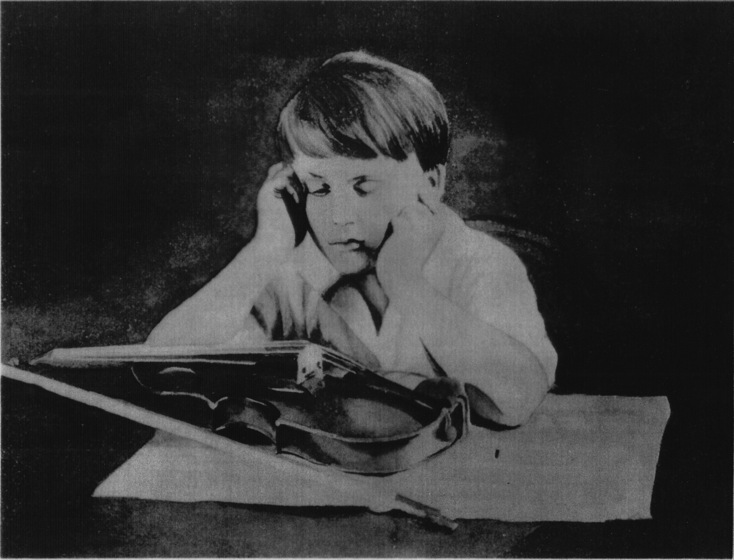 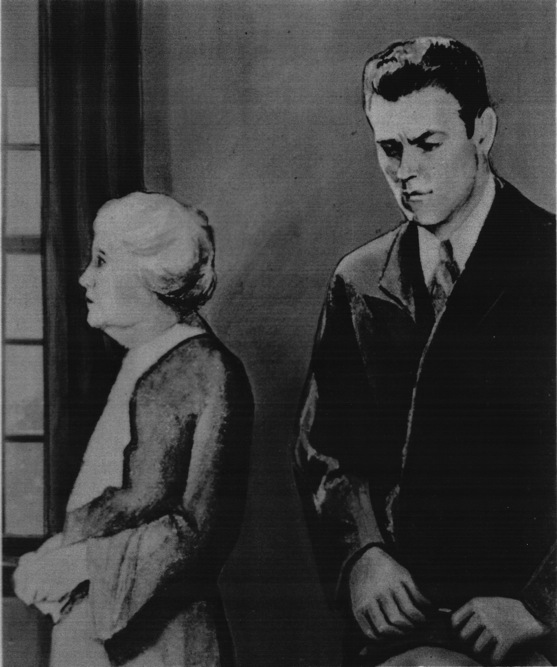 Personality
Rorschach Inkblot Test
Designed by Hermann Rorschach
The most widely used projective test
A set of 10 inkblots that seek to identify people’s inner feelings by analyzing their interpretations of the blots
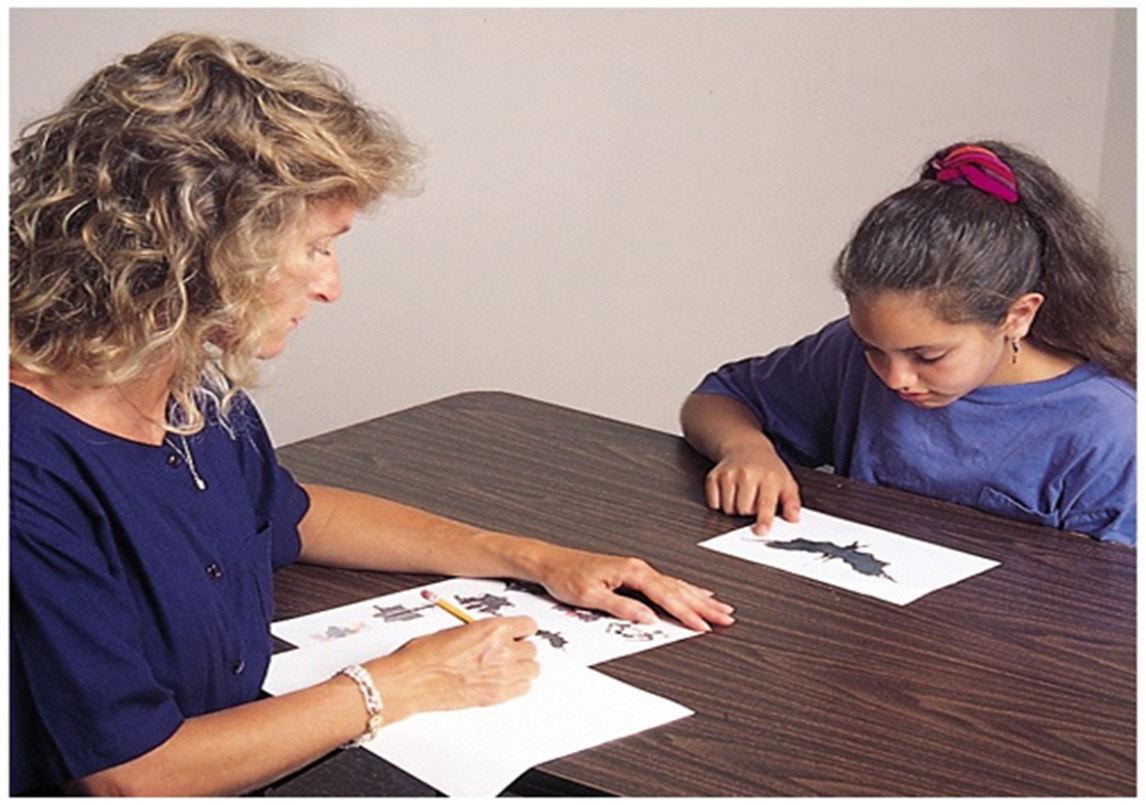 Personality
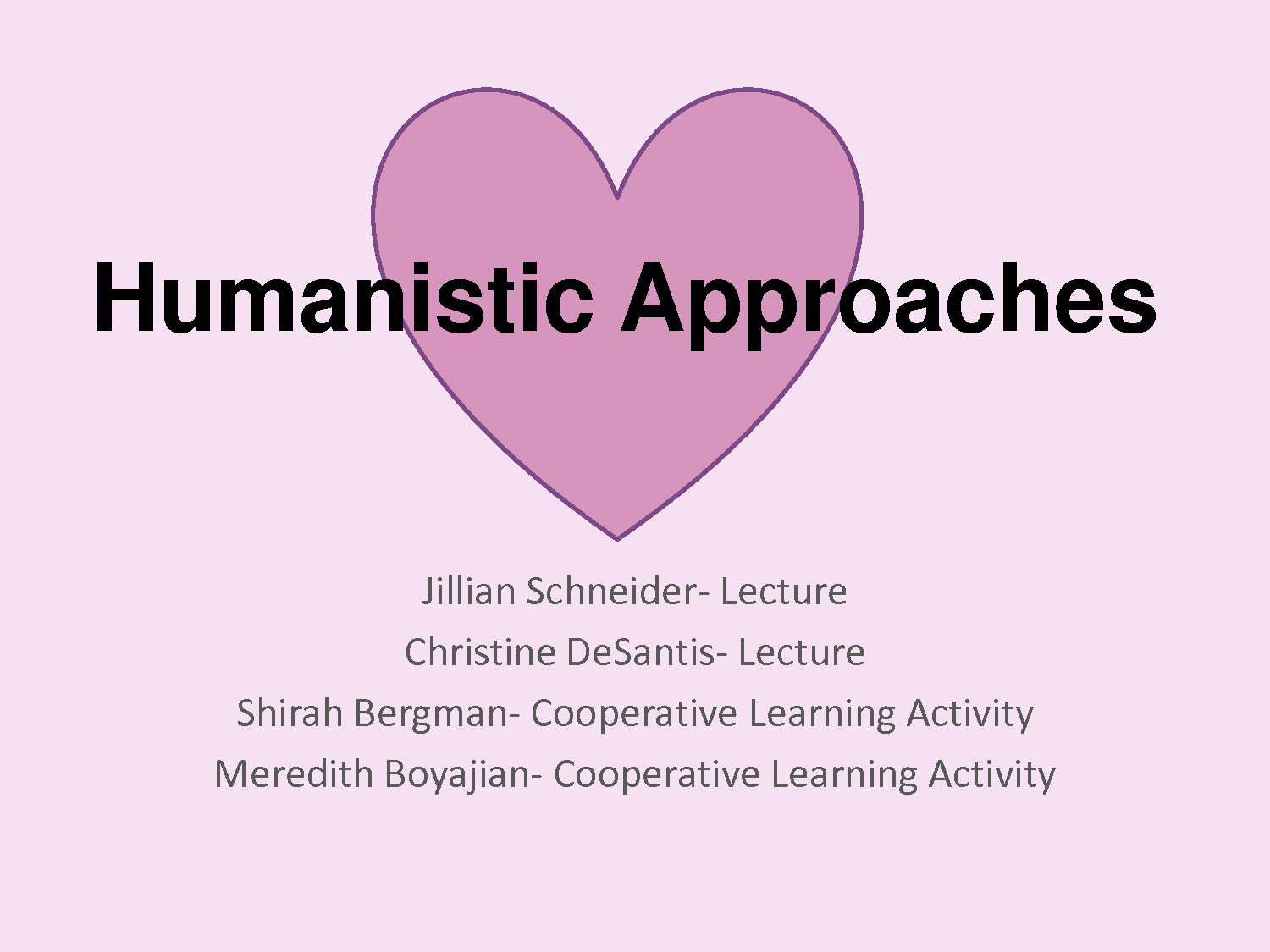 Part IV – Humanistic & 
Social Cognitive Theories
Personality
Humanistic Theories
Humanistic theories are optimistic about the core of human nature
Personality is driven by needs to adapt and learn, rather than unconscious conflicts or defense mechanisms and anxiety
Mental disorders occur when a person is in an unhealthy situation that causes low self-esteem and unmet needs, not from unhealthy individuals
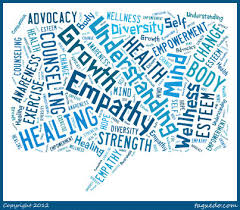 Personality
Abraham Maslow
Hierarchy of Needs
Believed psychology needed something that described good mental health as more than just the absence of illness
Maslow saw a group of people in pursuit of “higher ideals” and wanted a way to explain their behavior.
Self-Actualizing Personalities - Healthy individuals who have met their basic needs and are free to be creative and fulfill their potentialities
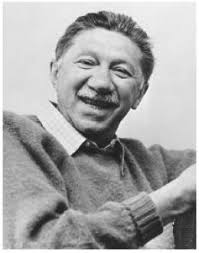 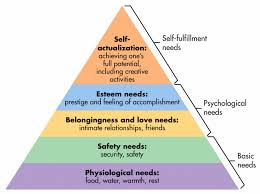 Personality
Carl Rogers
Took a different approach than Maslow
He identified healthy personalities as the fully functioning person
An individual who has a self-concept that is positive and congruent with reality
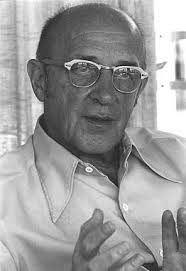 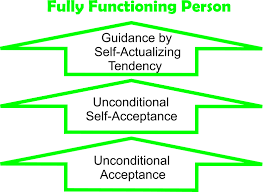 Personality
Carl Rogers
“Self”
Each person has this
How we see ourselves

“Conditions of Worth”
Love and approval based on doing what someone else likes
Can lead us to deny parts of ourselves

“Unconditional Positive Regard”
Being valued for exactly what you are

“Fully Functioning”
Not denying who we truly are
Fully accepting all of our potential
Personality
Criticisms of Humanistic Theories
Concepts are vague and subjective 
Can lead to self-indulgence, selfishness, and erosion of morals 
Fails to appreciate the human capacity for evil

Others?
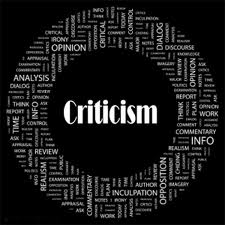 Personality
Social Cognitive Theory
More of an emphasis on clinical research than other theories

Most well known: Albert Bandura
Observational Learning & Bobo the Clown!
Believed we are driven by:
Inner forces and the environment
Expectations about how those actions will affect other people, the environment, and ourselves.
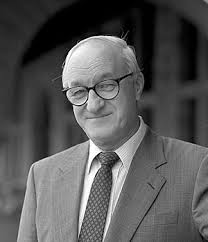 Personality
Social Cognitive Theory
Observational Learning
We learn new responses by watching each others’ behavior
Therefore, personality is learned behavior patterns

These cognitive process involve an ongoing relationship between the individual and the environment called “Reciprocal Determinism”
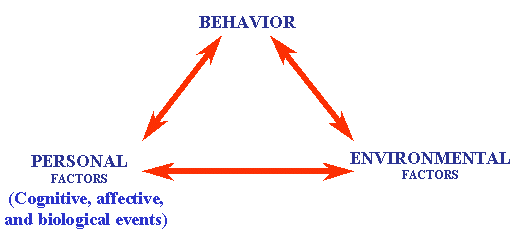 Personality
Social Cognitive Theory
Locus of Control
Our sense of controlling our environments rather than feeling helpless

External Locus of Control
The perception that chance or outside forces beyond one’s control determine their fate

Internal Locus of Control
The perception that one controls one’s own fate
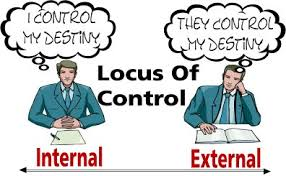 Personality
Criticisms of Social Cognitive Theory
Ignores heredity, emotion, and past experiences
Lacks attention to biological/hormonal processes in regards to personality 
Concepts and processes are observable but very few explanations about relationships between them
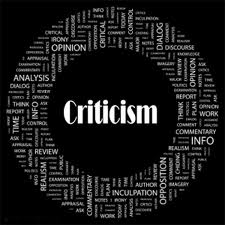 Personality
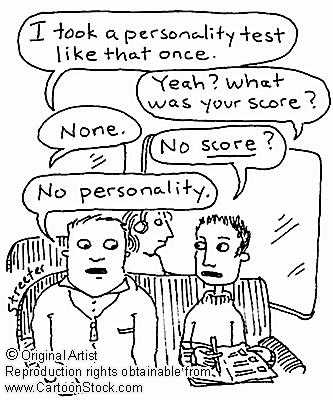 Part V – Trait Theories
Personality
Traits
Stable personality characteristics that are presumed to exist within the individual
These also guide his or her thoughts and actions under various conditions

Examples:
Honest
Dependable
Moody
Impulsive

Allport & Odbert (1936) identified over 18,000 words representing personality traits
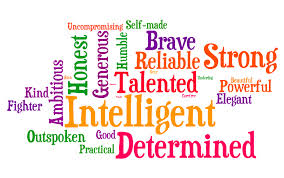 Personality
Traits
Allport’s Hierarchy of Traits
Cardinal Traits
Pervasive characteristics that influence behavior
Very few possess such dominant traits

Central Traits
Basic building blocks of personality that influence behavior

Secondary Traits
Superficial characteristics, such as personal preferences
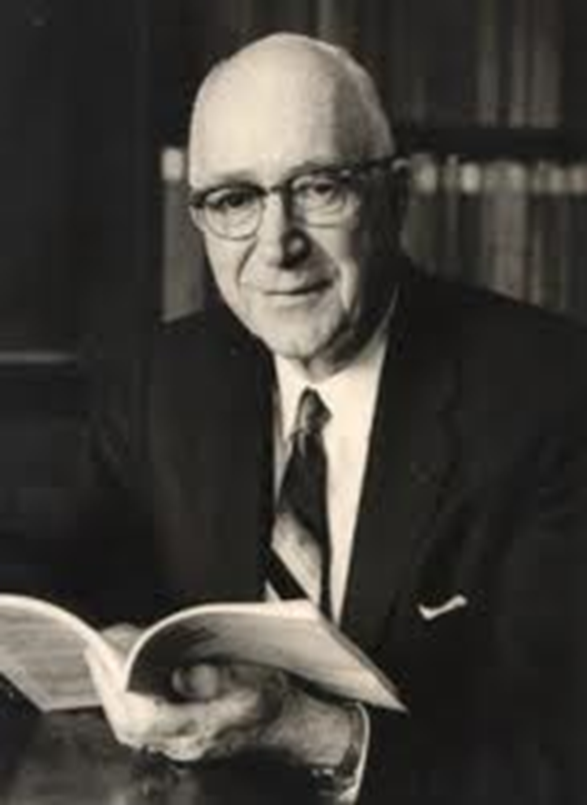 Personality
Personality “Types”
Assessed by measures like the Myers-Briggs Type Indicator
Consist of a number of traits
Examples:
Feeling Type - Personality is sympathetic, appreciative, and tactful
Thinking Type - Prefers an “objective standard of truth” and is “good at analyzing”
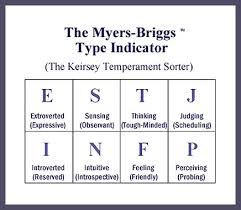 Personality
Personality “Dimensions”
Hans and Sybil Eysenck suggested that personality could be reduced down to two polar dimensions:
Extraversion-Introversion
Emotional Stability-Instability

Believed that most personality traits, characteristics, etc. fall somewhere between these dimesnions
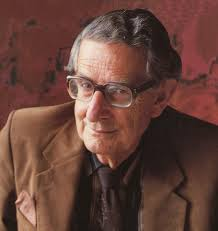 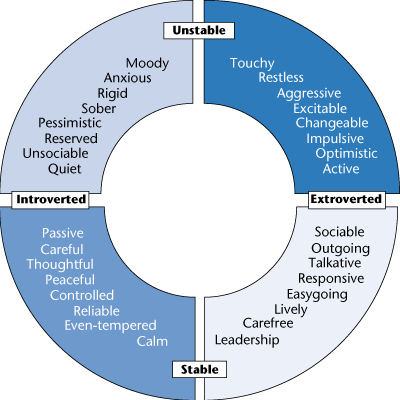 Personality
Personality Inventory
A questionnaire on which people respond to items designed to gauge a wide range of feelings and behaviors
Often consist of true-false or agree-disagree items 
Used to assess selected personality traits
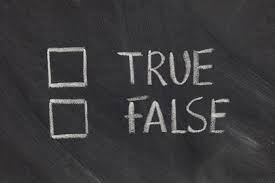 Personality
MMPI
The Minnesota Multiphasic Personality Inventory (MMPI) 
Most widely researched and clinically used of all personality tests
Was originally developed to identify emotional disorders

Problems:
Meaning attached to items may be misinterpreted
Good place to start with personality, but not a great measure by itself
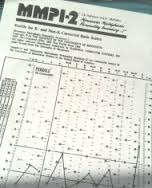 Personality
The Five-Factor Theory
Suggests that personality is composed of five fundamental personality dimensions 
Openness to experience
Conscientiousness
Extraversion
Agreeableness
Neuroticism
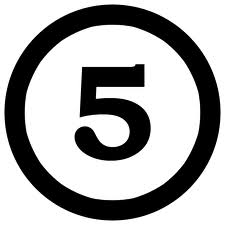 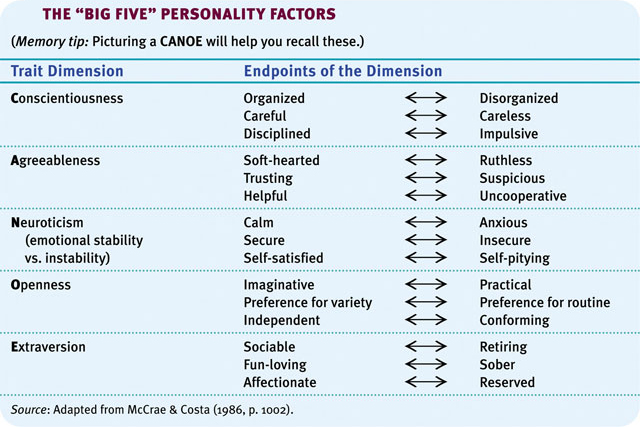 Personality
Positives & Negatives
Positives:
Objective and measurable
Easy to use and understand

Negatives:
Little predictive power
Does not address personality development (only present)
Does not allow for or help with change
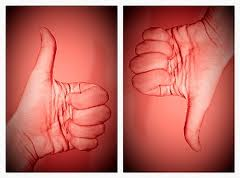